Departmental Sales and Service Activities
Objectives
Departmental Sales and Services (DSS) Defined
Allison Davis- University Business and Accounting Services
Sponsored Activity vs. DSS Activity
Dr. Regina Smith – Office of the VP for Research
Contract Review by Office of Legal Affairs
Susan Wells – Office of Legal Affairs
Review of DSS Account Management
Kevin Burt and Dr. John Wunderlich - OVPR
Karen Barger – Carl Vinson Institute of Government
Departmental Sales and Services
Self supporting business activities which are categorized as either sales and service of educational activity or service center
Funds generated by DSS activity are considered institutional funds and should only recover costs for providing the sales or service
Departmental Sales and Services
Examples:
Sales of by-products from instructional or research related activities
Conferences & Workshops
Testing or analysis services *
Sales of scientific and literary publications
Clinical Services *
Lab/Course Supply Fees
*Could also be a Service Center
Departmental Sales and Services
What rules apply to DSS Accounts?
Budget is required each fiscal year
Provides an estimate of income and related expenses and allows for budget balance validation by transaction
Accounts Receivable and Revenue Recognition
Sales and services billed after rendered
Billings should be timely and adequately documented
Year-end billings should be recorded to ensure that revenue is recognized and recorded in the same fiscal year that the expenses are incurred
Departmental Sales and Services
What rules apply to DSS Accounts?
Deferred (unearned) Revenue
Unearned revenue from external sources should be recorded.  Requests to defer revenue should be sent to the Accounting department at year end
Carry Forward
50% of revenue from external sources
Pertains to only those actual excess revenues earned in the current fiscal year
Carry forward should be spent within the first 90 days of the next fiscal year
Account Responsibilities
DSS account managers are required to:
Prepare an annual budget
Establish and document billing rates
Ensure proper revenue & expenditure recognition
Timely billing for products/service
Depositing of cash receipts on a timely basis
Ensure costs charged to DSS activities are reasonable and necessary to the operation of the activity
Maintain records to support account operations/activities
Additional DSS Resources
Policies and procedures http://www.policies.uga.edu/FA/nodes/view/917/Sales-and-Service-Activities
Carry forward guidelines and request form: http://www.busfin.uga.edu/forms/dss.pdf
Lab/supply fees policy: http://provost.uga.edu/index.php/policies-procedures/academic/academic-affairs/4-general-policies/407-miscellaneous-course-policies/407-14-approval-of-course-labsupply-fees/
Service Center policy: http://www.busfin.uga.edu/disclosure/pol_pro/service%20center.pdf
Accounting department contacts for questions:Allison Davis – ahdavis@uga.eduCelise Elder – celder@uga.edu
Sponsored Activityvs.Departmental Sales and Service
9
Sponsored Projects
Sponsored Projects are typically scholarly activities integral to one or more of UGA’s three missions (teaching, research, and service). 

They usually require the intellectual contribution of at least one UGA employee, and they usually (but not always) allow for the University to own resulting intellectual property and for the publication of results without significant restrictions.
10
Sponsored Projects typically have some or all of the following characteristics:
Intellectual or scholarly contribution.

Formal proposal or award document.

An itemized budget, including indirect costs.

Cost-sharing may be involved.

Restrictions on how funds can be spent (sponsor approval may be required to re-budget funds).

Unexpended funds must be returned.

Novel intellectual property may be developed.

Compliance terms and conditions
+
+
Sponsored Programs
11
Sales and Service Activities
A Sales and Service Activity is routine work that involves standardized procedures or procedures supplied entirely by the outside party funding the work. The outcome of the work is not likely to result in the development of new knowledge or publishable information, and any data collected is to be provided without significant interpretive analysis.
+
+
Sponsored Programs
12
Sales and Service Activities typically have some or all of the following characteristics:
Scope of work describes routine or repetitive services.

Work will require little or no intellectual or scholarly contribution.

No new intellectual property is expected.

No scientific uncertainty regarding the University’s ability to perform.

Significant interpretive analysis or conclusions or prescriptions.

No expectation of publishing on the work or the data.
+
+
Sponsored Programs
13
Office of Legal Affairs
Contract Review and Signature Authority
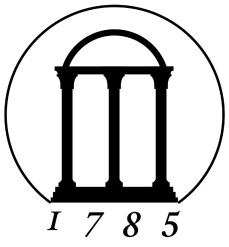 OLA USE ONLY
Received: ____  /____  /____
Completed: ____  /____  /____
CONTRACT ROUTING AND APPROVAL FORM     
Office of Legal Affairs
Rate Setting for Departmental Sales & Service (DSS) accounts
UGA Instrument Shop Case Study
Dr. John Wunderlich
Kevin Burt
Importance
Budgeting 

Full Cost Recovery

Comparison
Budgeting
Preparation– Allows units to properly prepare the budget for the next fiscal year
Duties – Assign employees to specific duties based on their skill and pay rate
Time allocation– Sets the expectation for tasks
Full Cost Recovery
Task specific– Provides a method for the unit to identify all the costs associated with a task and recover those costs based on the rate of the service(s) the task supports
Limit overcharging– Units are only allowed to recover the costs incurred to provide the service
Service Review- Provides units with information to determine if the service should be continued based on full cost recovery.  If the service is too expensive and few people use it, then the service should be evaluated for elimination.
Comparison
Open market– Is the open market so competitive that the unit is unable to compete?
Other University Units -  Is there anyone else on campus providing a similar service?  How do your rates and level of service compare?
Peer Groups – Compare services and rates to Comparator and Aspirational Institutions.
Data Needed to Set Rates
Identify the specific service provided 
Personnel involved – administrative, technician, research scientist
Office expenses – paper, ink, office supplies, postage, telephone, internet, shipping charges
Job specific supplies – dedicated computer, software, lab plastics, solvents (chemicals), gloves, goggles, shipping containers, dry ice, service specific equipment
Related activities – regular maintenance, area clean up, data clean up, service contracts
Additional support – departmental, college, or University
Specific Service
Sample processing
Machining, equipment repair, part fabrication 
Synthesis
Testing
Product sales
Personnel Involved
Administrative staff – answering phones, customer services, order tracking, invoicing, billing, and reconciling monthly status report.
Technician – process samples, prepare/run/clean/repair instrumentation, communicate with customer 
Research Scientist – review work, communicate with customer, calibrate instruments
Office Expenses
Paper, ink, and other office supplies
Postage
Telephone/internet
Shipping charges
Job Specific Supplies & Expenses
Dedicated computers 
Software
Lab supplies - plastics, glass, solvents (chemicals), gloves, goggles, shipping containers, dry ice, service specific equipment
Deionized water
Paint, special paper, printer ribbon, labels
Filters, bulbs, belts, blades
Equipment service contacts
Related Activities
Regular maintenance of equipment – wash down, filter changes, lubrication, software updates
Area cleanup
Failure rate
Additional Support
Supplemental funds from:
Departments
Colleges
VP for Research
University

These may or may not influence the rate charged to the users
CASE STUDY
UGA Instrument Shop

WaterJet Metal cutting machine
Specific ServiceWaterJet Cutting Machine
Personnel involved – 
Instrument maker to operate the WaterJet 
Shop manager for review
Office expenses – internet charges
Job specific supplies – 
crushed garnet sand
shop towels
Related activities – 
regular maintenance
area clean up
Personnel Cost AssumptionsWaterJet Cutting Machine
Personnel Cost AssumptionsWaterJet Cutting Machine
Shop Manager – 
Work/job review (12 jobs per hour)
Annual Salary $40,000
Reviews finished parts and CAD drawings when needed

Instrument Maker – 
Job set-up (6 jobs per hour) 
Annual Salary $30,000
Does not have to continually watch machine
Personnel Cost CalculationsWaterJet Cutting Machine
Personnel Cost CalculationsTime Allocation
NOTE
If an employee is assigned to monitor an instrument or machine the entire time it is in operation, then their rate is charged for the full time of operation.

If instead, the employee initiates the machine and then moves on to other tasks or services, then only allocate the time required for direct interaction with the machine as part of the rate calculation.
Personnel Cost CalculationsTime Allocation
Example
Research Scientist’s typical day
4 hours operating device
2 hours on telephone for other assigned duties not related to service
1 hour answering e-mail
1 hour for breaks and general office conversation

Only 4 hours of the Research Scientist’s time is assigned to that device (not 8 hours)
Personnel Cost Calculations
How do you recover the other 4 hours
Can the phone calls and emails be handled by another person?

Can some of the time be assigned to another service based on the content of the phone conversations?


Assign the 4 hours to Other Fixed Costs and distribute among all services
Office Expense CalculationsWaterJet Cutting Machine
Job Cost CalculationsWaterJet Cutting Machine
Direct Costs associated with service
Assumptions
2088 hrs FY14 -http://www.busfin.uga.edu/budget_div/fiscal_2014.pdf
Fringe rates - http://www.ovpr.uga.edu/osp/frequent-info
Holiday Schedule - https://www.uga.edu/holiday_schedule/
Leave rates - http://www.hr.uga.edu/paid-days-off
The Carl Vinson Institute of Government
What Is…
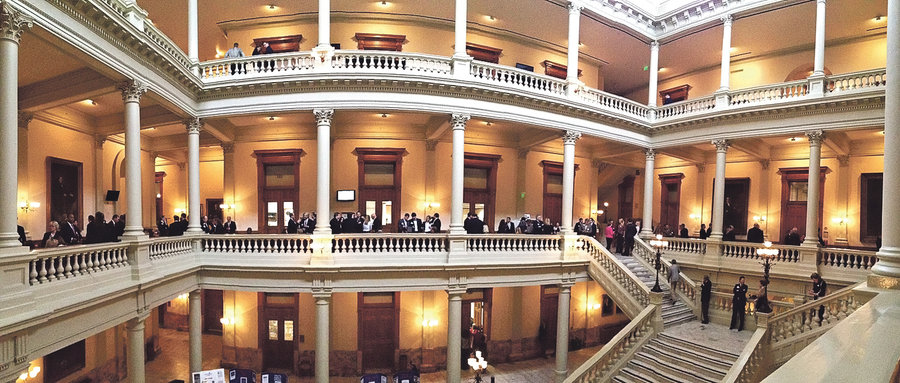 Excellence in Government?
Excellence in Government
We help make governments BETTER
We help make governments that are more EFFICIENT and
RESPONSIVE to citizens.
This is achieved through a wide range of work…
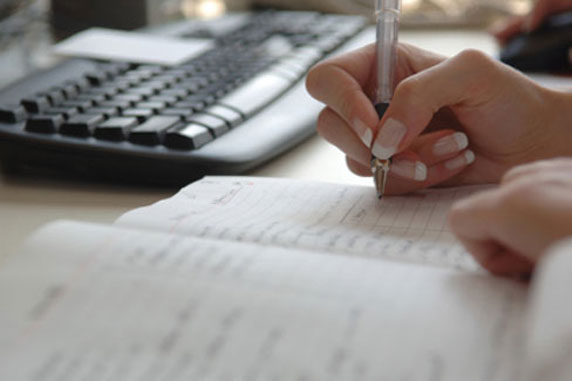 Accounts
Active Accounts
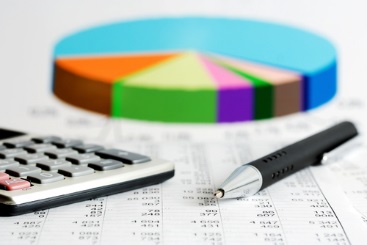 Budgets
Programmatic Budget Development
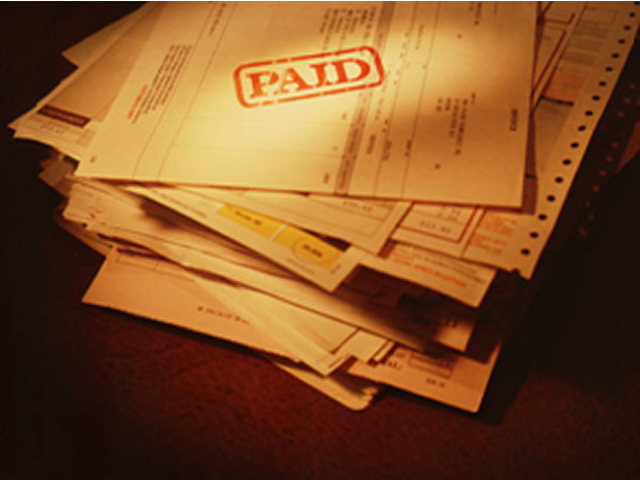 BILLING
Billing Rates
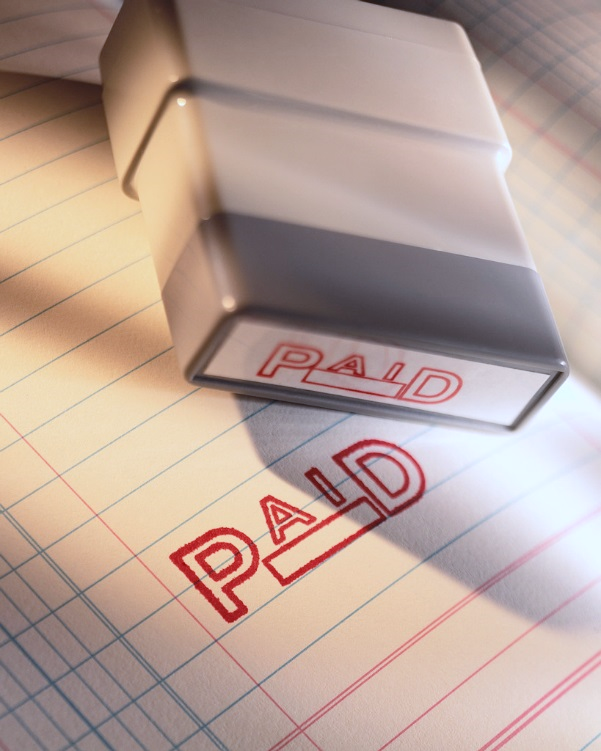 We work with our faculty to establish billing rates
CONTRACTS
Overview
Contract Development
Overview
Contract Execution
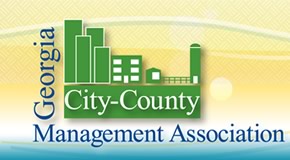 Georgia City/County Management AssociationContract
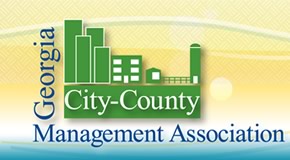 Georgia City/County Management AssociationContract
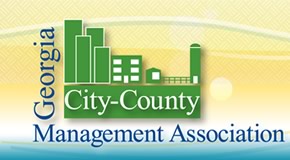 Georgia City/County Management AssociationContract
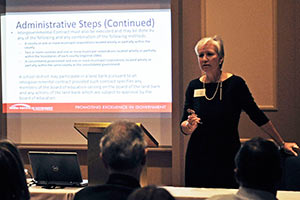 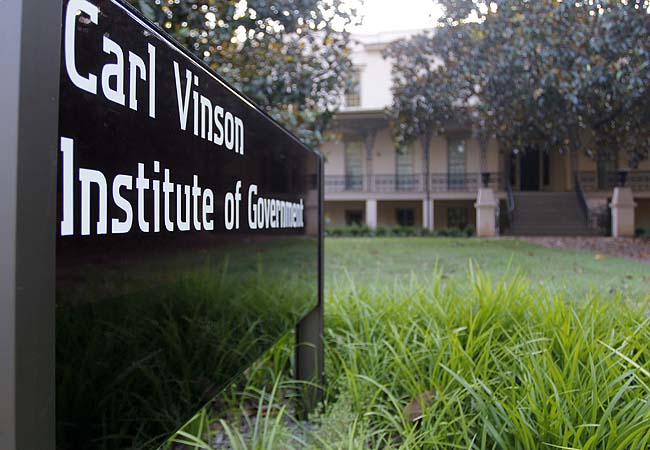 Local and State Training
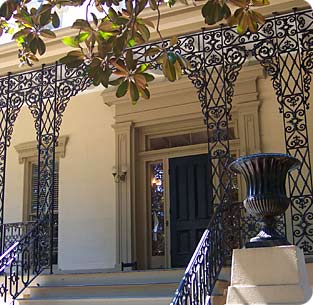 Questions?
Karen Barger
Associate Directorkbarger@uga.edu706.542.6940